Should Christians Vote?
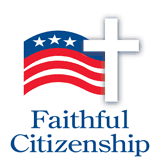 Matthew 5:13-16
INTRODUCTION
Several years ago, I was asked to give a lesson on what the Bible says, if anything, about Christians voting
INTRODUCTION
Several years ago, I was asked to give a lesson on what the Bible says, if anything, about Christians voting – I presented that sermon.
INTRODUCTION
Several years ago, I was asked to give a lesson on what the Bible says, if anything, about Christians voting – I presented that sermon.
I have been asked several times again to present a lesson since new elections are fast approaching.
INTRODUCTION
Several years ago, I was asked to give a lesson on what the Bible says, if anything, about Christians voting – I presented that sermon.
I have been asked several times again to present a lesson since new elections are fast approaching.
This isn’t about any particular candidate/party
INTRODUCTION
Several years ago, I was asked to give a lesson on what the Bible says, if anything, about Christians voting – I presented that sermon.
I have been asked several times again to present a lesson since new elections are fast approaching.
This isn’t about any particular candidate/party
Q? Does the Bible command us to vote?
INTRODUCTION
Several years ago, I was asked to give a lesson on what the Bible says, if anything, about Christians voting – I presented that sermon.
I have been asked several times again to present a lesson since new elections are fast approaching.
This isn’t about any particular candidate/party
Q? Does the Bible command us to vote? 
Does it prohibit us? 		…authorize us?
INTRODUCTION
Many people complain endlessly about bad politicians, yet fail to learn about candidates and vote for the best one in elections.
INTRODUCTION
Many people complain endlessly about bad politicians, yet fail to learn about candidates and vote for the best one in elections.
Many are not even registered to vote.
If you don’t vote, you forfeit your right to complain afterward.
INTRODUCTION
Many people complain endlessly about bad politicians, yet fail to learn about candidates and vote for the best in elections.
Many are not even registered to vote.
If you don’t vote, you forfeit your right to complain afterward.
NOTE: No verse in the Bible says a Christian must vote or that Christians are prohibited from voting.
INTRODUCTION
Many people complain endlessly about bad politicians, yet fail to learn about candidates and vote for the best in elections.
Many are not even registered to vote.
If you don’t vote, you forfeit your right to complain afterward.
NOTE: No verse in the Bible says a Christian must vote or that Christians are prohibited from voting. We will study Bible principles.
A Lesson From Immoral People
Anti-religious (non-religious, uninformed, and even evil) groups are the minority, but they are loud.
A Lesson From Immoral People
Anti-religious (non-religious, uninformed, and even evil) groups are the minority, but they are loud. 
Why don’t more of the "silent majority" - including Christians, write letters to newspaper editorial pages (and/or vote)?
A Lesson From Immoral People
Anti-religious (non-religious, uninformed, and even evil) groups are the minority, but they are loud. 
Why don’t more of the "silent majority" - including Christians, write letters to newspaper editorial pages (and/or vote)?
The amoral and immoral do so, loudly and frequently - why don't we?
A Lesson From Immoral People
Anti-religious (non-religious, uninformed, and evil, also) groups are the minority, but they are loud. 
Why don’t more of the "silent majority" - including Christians, write letters to newspaper editorial pages (and/or vote). 
The amoral and immoral do so, loudly and frequently - why don't we?
Maybe we should learn from the “unrighteous stewards”
The High Cost of Indifference
On May 5, 2010, a schoolteacher, Mrs. Maureen Rigo, of Wickenburg Christian Academy in Wickenburg, AZ, took her students on a fieldtrip to the Supreme Court and prayed on the steps.
The High Cost of Indifference
On May 5, 2010, a schoolteacher, Mrs. Maureen Rigo, of Wickenburg Christian Academy in Wickenburg, AZ, took her students on a fieldtrip to the Supreme Court and prayed on the steps. – She was ordered to stop.
The High Cost of Indifference
On May 5, 2010, a schoolteacher, Mrs. Maureen Rigo, of Wickenburg Christian Academy in Wickenburg, AZ, took her students on a fieldtrip to the Supreme Court and prayed on the steps. – She was ordered to stop.
Her activities did not
Create a crowd
Attract attention
Give the appearance of partiality
The High Cost of Indifference
On May 5, 2010, a schoolteacher, Mrs. Maureen Rigo, of Wickenburg Christian Academy in Wickenburg, AZ, took her students on a fieldtrip to the Supreme Court and prayed on the steps. – She was ordered to stop.
She was told that she could not do it there and had to go someplace else.
She asked, “Since when?” (Since prev. allowed)
The SCOTUS officer said, “Since this week.”
The High Cost of Indifference
When we read of apostasy among God’s people in the Old Testament, I wonder if it happened like it’s happening in America today
The High Cost of Indifference
When we read of apostasy among God’s people in the Old Testament, I wonder if it happened like it’s happening in America today
Apathetic Incrementalism (baby steps)
Defeatism – “It doesn’t matter; they’re all bad.”
The High Cost of Indifference
When we read of apostasy among God’s people in the Old Testament, I wonder if it happened like it’s happening in America today
Apathetic Incrementalism (baby steps)
Defeatism – “It doesn’t matter; they’re all bad.”
Predestination – “It’s already been decided.”
The High Cost of Indifference
When we read of apostasy among God’s people in the Old Testament, I wonder if it happened like it’s happening in America today
Apathetic Incrementalism (baby steps)
Defeatism – “It doesn’t matter; they’re all bad.”
Predestination – “It’s already been decided.”
Ignorance – “I can’t keep up with all that.”
The High Cost of Indifference
When we read of apostasy among God’s people in the Old Testament, I wonder if it happened like it’s happening in America today
Apathetic Incrementalism (baby steps)
Defeatism – “It doesn’t matter; they’re all bad.”
Predestination – “It’s already been decided.”
Ignorance – “I can’t keep up with all that.”
Preference – “The person I wanted isn’t running.”
The High Cost of Indifference
When we read of apostasy among God’s people in the Old Testament, I wonder if it happened like it’s happening in America today
Apathetic Incrementalism (baby steps)
Defeatism – “It doesn’t matter; they’re all bad.”
Predestination – “It’s already been decided.”
Ignorance – “I can’t keep up with all that.”
Preference – “The person I wanted isn’t running.”
Religious Elitism – “God doesn’t want me to.”
The High Cost of Indifference
When we read of apostasy among God’s people in the Old Testament, I wonder if it happened like it’s happening in America today
Apathetic Incrementalism (baby steps)
Defeatism – “It doesn’t matter; they’re all bad.”
Predestination – “It’s already been decided.”
Ignorance – “I can’t keep up with all that.”
Preference – “The person I wanted isn’t running.”
Religious Elitism – “God doesn’t want me to.”
Cowardice – Never speak of politics or religion
Why Some Don’t Vote
1. Defeatism – All politicians are cheats/liars (it doesn’t matter who is in office)
Why Some Don’t Vote
1. Defeatism – All politicians are cheats/liars (it doesn’t matter who is in office)
Not if we vote honest people in
If that’s all there are, it’s because we put them there – some by voting & some by NOT voting
Why Some Don’t Vote
1. Defeatism – All politicians are cheats/liars (it doesn’t matter who is in office)
Not if we vote honest people in
If that’s all there are, it’s because we put them there
2. Predestination
Why Some Don’t Vote
1. Defeatism – All politicians are cheats/liars (it doesn’t matter who is in office)
Not if we vote honest people in
If that’s all there are, it’s because we put them there
2. Predestination
God rules over all the earth
Esther 4:14 – 
If you remain silent…
... a time such as this?
Why Some Don’t Vote
3. Ignorance – “I can’t keep up…”
Why Some Don’t Vote
3. Ignorance – “I can’t keep up…”
One of the top reasons for young people
Demonstrates a lack of interest
The same people know many stats for actors, etc.
Why Some Don’t Vote
3. Ignorance – “I can’t keep up…”
One of the top reasons for young people
Demonstrates a lack of interest
The same people know many stats for actors, etc.
4. Preference – “My guy’s not running.”
Why Some Don’t Vote
3. Ignorance – “I can’t keep up…”
One of the top reasons for young people
Demonstrates a lack of interest
The same people know many stats for actors, etc.
4. Preference – “My guy’s not running.”
The old “My way or the highway” attitude
We need to choose the best from those available
(This election, neither candidate was my first choice)
By voting for the best we “set the bar higher”
Why Some Don’t Vote
5. Religious Elitism – God doesn’t want me to
Why Some Don’t Vote
5. Religious Elitism – God doesn’t want me to
We are citizens of another kingdom
Our dual citizenship while we are alive is proven by Romans 13
We must obey the laws, pay taxes, etc
We must influence others for good
Why Some Don’t Vote
5. Religious Elitism – God doesn’t want me to
We are citizens of another kingdom
Our dual citizenship while we are alive is proven by Romans 13
We must obey the laws, pay taxes, etc
We must influence others for good 
What good are salt/light if not used? (Jesus ans.)
Notice John 17:15-16 – in the world, but not of it
Pride? Similar to Pharisees. “It’s beneath me.”
Why Some Don’t Vote
5. Religious Elitism – God doesn’t want me to
What good are salt/light if not used? (Jesus ans.)
Notice John 17:15-16 – in the world, but not of it
Pride? Similar to Pharisees. “It’s beneath me.”
6. Cowardice - Afraid of clashes/diff. opinions
Don’t talk about religion or politics
We must stand up for what we believe
Yes, even if the other candidate wins.
Reasons to vote
Matthew 28:18-20 – we have been given the authority/responsibility
The Great Commission says “Go”.
There is no exclusion for government
Reasons to vote
Matthew 28:18-20 – we have been given the authority/responsibility
The Great Commission says “Go”.
There is no exclusion for government 
We must teach politicians
We must teach all people to make godly decisions, in politics as in other areas of our lives
We must encourage those who are trying to do so already
Reasons to vote
Matthew 5:13-16 – We are the salt and the light of the world
We must let our influence be felt
Salt and light are active, not passive
We need to actively stand against evil
Reasons to vote
Matthew 5:13-16 – We are the salt and the light of the world
We must let our influence be felt
Salt and light are active, not passive
We need to actively stand against evil
Augustine: Those who are citizens of God’s Kingdom are best equipped to be citizens of the kingdoms of men
Reasons to vote
Matthew 5:13-16 – We are the salt and the light of the world
We must let our influence be felt
Salt and light are active, not passive
We need to actively stand against evil
Augustine: Those who are citizens of God’s Kingdom are best equipped to be citizens of the kingdoms of men
Edmund Burke: All that is necessary for the triumph of evil is that good men do nothing
Reasons to vote
Matthew 5:13-16 – We are the salt and the light of the world
Even if we can’t/won’t do the job ourselves, we can exert a great collective influence on those that do choose to do this kind of work…
Reasons to vote
Matthew 5:13-16 – We are the salt and the light of the world
Even if we can’t/won’t do the job ourselves, we can exert a great collective influence on those that do choose to do this kind of work…
All the while, hindering the efforts of godless people who try to influence society to their special interests
Reasons to vote
Matthew 5:13-16 – We are the salt and the light of the world
Even if we can’t/won’t do the job ourselves, we can exert a great collective influence on those that do choose to do this kind of work…
All the while, hindering the efforts of godless people who try to influence society to their special interests
Eph. 5:11; James 4:17 – Through inaction, many participate in the unfruitful deeds of darkness
An example in Elgin
Example: north end bridge: 1986
An example in Elgin
Example: north end bridge: 1986
ELGIN: 80,000 people
Eligible voters:32,000
Registered voters: 15,000
An example in Elgin
Example: north end bridge: 1986
ELGIN: 80,000 people
Eligible voters:32,000
Registered voters: 15,000
Actual voters on this issue: 437
An example in Elgin
Example: north end bridge: 1986
ELGIN: 80,000 people
Eligible voters:32,000
Registered voters: 15,000
Actual voters on this issue: 437
For: 191
Against: 246
Difference: 55 (55 out of 80,000 decided)
30 years later, we still don’t have one
Reasons to vote
Romans 13:1-7
Honor the governmental leaders – they have God’s authority
In America, that is us, the citizens
Reasons to vote
Romans 13:1-7
Honor the governmental leaders – they have God’s authority
In America, that is us, the citizens
We vote politicians in, we vote them out – they work for us
We have a responsibility to vote, not just obey
Reasons to vote
Romans 13:1-7
Honor the governmental leaders – they have God’s authority
In America, that is us, the citizens
We vote politicians in, we vote them out – they work for us
We have a responsibility to vote, not just obey
Satan has had a field day getting us to forget this
In other countries, people are not blessed in this way
God’s people and government
Joseph & Daniel were in government
God’s people and government
Joseph & Daniel were in government
Esther & Naaman were in government
God’s people and government
Joseph & Daniel were in government
Esther & Naaman were in government
All kings and advisors in Judah and Israel
God’s people and government
Joseph & Daniel were in government
Esther & Naaman were in government
All kings and advisors in Judah and Israel
Moses was also
God’s people and government
Joseph & Daniel were in government
Esther & Naaman were in government
All kings and advisors in Judah and Israel
Moses was also
In NT, Cornelius was, as well as others
God’s people and government
Joseph & Daniel were in government
Esther & Naaman were in government
All kings and advisors in Judah and Israel
Moses was also
In NT, Cornelius was, as well as others
President Garfield
"Today I am stepping down from the eldership of the Hiram congregation to go to Washington to become president of the United States."
Influence of ungodly people
Reinterpreting constitution
Ex. Freedom of worship (within the four walls of a building) , not freedom of religion  (going out and teaching/preaching to the lost)
Influence of ungodly people
Reinterpreting constitution
Ex. Freedom of worship (within the four walls of a building) , not freedom of religion  (going out and teaching/preaching to the lost)
Freedom from religion/freedom of religion
Influence of ungodly people
Reinterpreting constitution
Ex. Freedom of worship (within the four walls of a building) , not freedom of religion  (going out and teaching/preaching to the lost)
Freedom from religion/freedom of religion
A woman’s “reproductive choice”
Gay rights = civil rights (race, creed, etc.)
Etc.
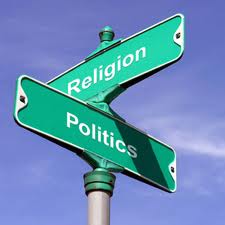 CONCLUSION
Some will not be convinced
There is no one passage 			          telling us to vote or to abstain
However, Biblical principles 			 apply to this as to all things we do
We need to let our influence be seen/felt
We do this by being good citizens
In this country, this includes voting
Notice: nothing about Democrat/Republican
Are YOU a Christian?
Hear
Believe
Repent
Confess
Be Baptized
Continue Faithfully
Romans 10:17
Mark 16:16
Acts 2:38
Acts 22:16
Mark 16:16
Hebrews 10:38